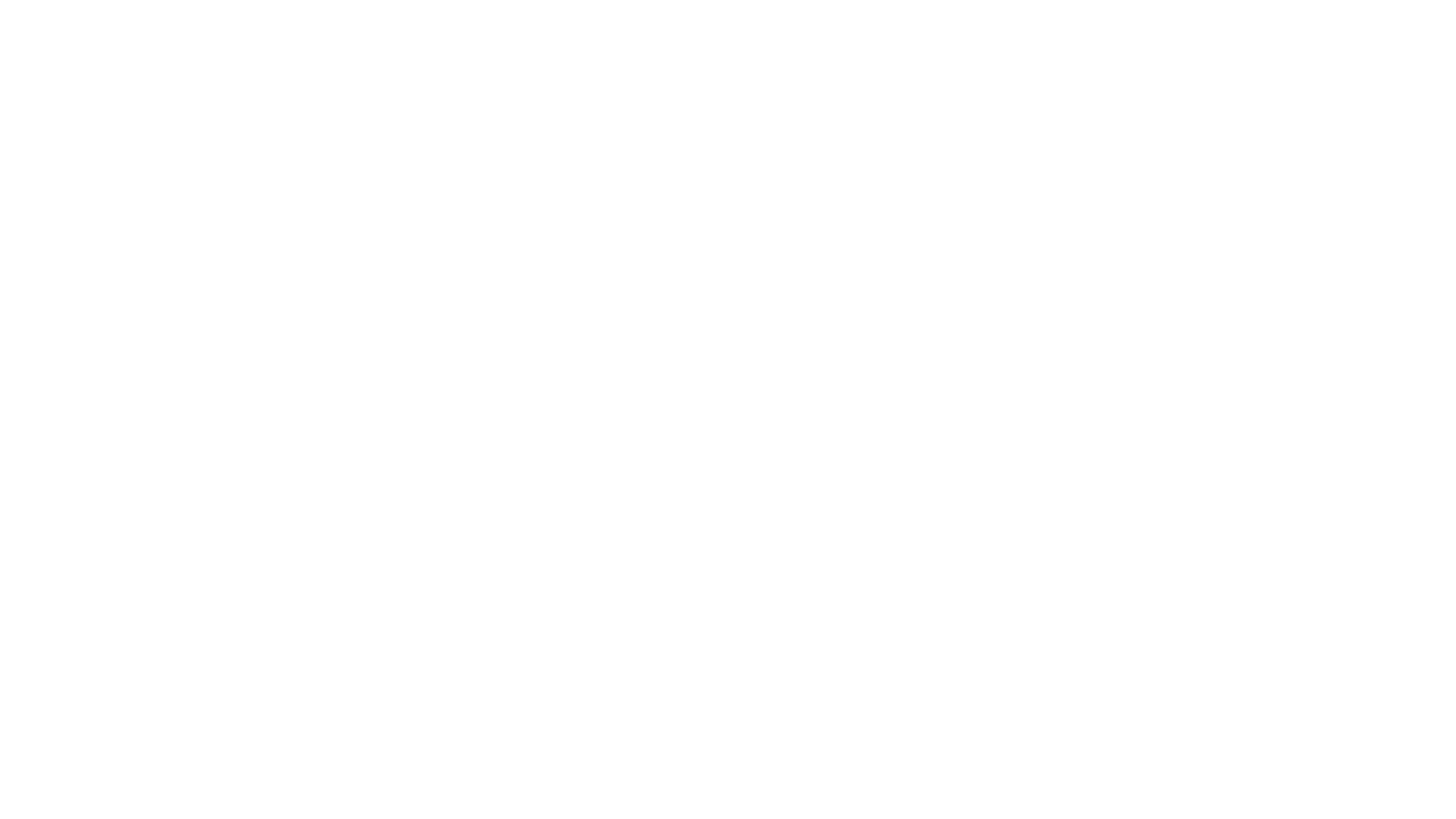 WHY A 100% FIBERGLASS UST SYSTEM MAKES A LOT OF SENSE
Eastern States Associates, Inc. 
Representatives for NOV Fiber Glass Systems
START WITH FGS CSI Fiberglass Tanks and Tank Sumps
UL 1316 listed which is a performance and manufacturing standard for FRP tanks
Successfully manufactured and used since the 1963
Double and Triple wall tanks: Hydrostatic, Vacuum or Dry Leak Detection Option
Hydrostatic: Third Party Recognized as a Precision Test
Single and Double Wall Turbine Enclosures for Manways or Shell Mounted Fittings.
Hydrostatic, Vacuum or dry leak detection. 
Compatible products, see warranty for details: Gasoline, Jet Fuel, Aviation gasoline, motor oil, Kerosene, Diesel, Diesel Fuel Oils, alcohol-Gasoline  blend motor fuels, Gasoline-Ethanol blends with up to 100% ethanol, Gasoline-Methanol blends with up to 100% methanol, Oxygenated motor fuels, Biodiesel fuels, DEF 
Computer Controlled process insuring a consistent wall thickness and true interior dimensions 100% of the time.
Single compartment or many multi-compartment configurations
Over 350,000+ CSI Fiberglass Tanks Installations. 
Limited 30 Year Warranty (www.containmentsolutions.com)
1 Year Free from defects in materials and workmanship 
30 Year natural external Corrosion Warranty
30 Year Internal Corrosion Warranty (see compatibility listing)
30 Year Structural Warranty (See installation instructions for details)
NOV Fiber Glass Systems Maintenance Free Design
An FGS System Provides:
Resin Rich Corrosion Resistant Interior Surface.
Resin, Glass Reinforcement, Silane Silica Laminate Matrix
Long Term Property Retention
Long Term Structural Integrity  
Long Term Product Compatibility 
UL Listed FRP Shell Mounted Fittings (No Steel – no corrosion)
Fiberglass Risers: Fill, Vapor, Leak and Level positions.
Eliminates replacement of corroded equipment associated with steel risers.
UL Listed Fiberglass Access Manways w/ FRP NPT’s (Optional)
Fiberglass Secondary Containment Collars
Fiberglass Turbine Enclosure Sumps 42”, 48” 54” RTS, PTS (Watertight & Friction Fit Lids) 
Fiberglass Hydrostatic Leak Detection Reservoir (If Brine Is Used)
Fiberglass Hold Down Straps
OPTIONAL
Concrete Re-enforced Deadman 
Turnbuckles
THEN USE FGS Fiberglass Pipe Systems
FGS Provides Two Fiberglass Pipe Systems
RTIIA System – Single Wall or Using Size Over Size.
Dualoy – Single Wall Or LCX Coaxial Pipe. 
Both systems are UL 971 listed. UL 971 is a performance and manufacturing standard for underground pipe transporting flammable liquids
Can be used with all Petroleum, Alcohol And Ethanol Blended Products as well as DEF
FGS Vertical Fiberglass Riser Pipe for: Fill, Vent, Level and Leak Monitoring tank top connections. 
FGS Limited Warranty: Strongest in the Industry
30 Year Internal Corrosion
30 Year Natural External Corrosion
30 Year Pipe, Fittings and Adhesive Defect and Workmanship Free.
(See limited warranty for specific details at fgspipe@nov.com 

*	All fiberglass system means “Corrosion Free”!
Benefits of FGS FRP PIPE Design?
Use of a “Thermoset” Resin reinforced with Fiberglass Provides: 
Thermoset Resins do not change shape during decades of use.  
Thermoset resin incorporating glass fibers for reinforcement was developed during WWII for lightweight strength and durability. 
They have been used extensively since 1964 in numerous product Desgins and industries with tremendous success. 
Long Term Performance.
Superior tensile strength allowing for higher operational  and test pressures (as much as 250psi)
Compatible with all current motor fuels and motor fuel blends. 
See warranty, literature or speak with a representative for a list of fuels.
Over 150,000,000 feet of FRP petroleum pipe has been installed since the mid 1960’s.
Semi Rigid Pipe Systems
Thermoplastics are flexible by design
Thermoplastic pipe consists of layered walls
Thermoplastic products are affected by heated and change their shape and chemical makeup.
Thermoplastic wall strength is created by layering (thicker walls)
Common thermoplastics 
nylon, polystyrene, and Teflon ®
Flexible pipe can be “kinked” if over bent in any direction
The layers are designed for resistance to the current chemical makeup of petroleum products but what about the future???
Limited Warranty of Semi Rigid Flexible pipe systems are:
10 years or less
Cover only “defects” and “workmanship” in the product.
Not all list compatibility or only list only up to 50% blends with Ethanol and Methanol
Primary pipe coverage only in the event of a leak
Some require the use of manufactures leak/Inventory Management System
*Ask yourself one question: If Polyethylene is such a great product, Why aren’t tanks made of it?
Underground Dispenser Containment Sumps “UDC’s”
Manufactured with Fiberglass Reinforced Resin or Polyethylene. 
Polyethylene will lose strength due to chemical decomposition.
De-form (lose initial shapes) resulting in leaks and other issues over time. 
UDC’s manufactured with Fiberglass Reinforced Plastic “FRP” 
Will not de-form (thermoset)
Compatible with motor fuels
Will not deform in high water tables.
5-year Limited Warranty internal/external Corrosion/Defects/Workmanship 
Fiberglass Dispenser Containment Sumps will last as long as your FRP Tank & Pipe System.
www.easternstates.com
Questions to ask Yourself, when making decisions about what UST system to use:
Is a Non-Corrosive System of value to you and your investment?
Maintenance Free
Reduces costs associated with operations
Is a Non-Corrosive system compatible with todays motor fuels important to your investment?
Superior Leak Detection
Protects the environment
Is a Non-Corrosive system with the strongest Limited Warranty’s in the industry important to your investment?
FGS, we know how to invest in, move and store energy.
The message since 1963 continues to be more relevant today than 57 years ago: FRP will never corrode! Why take a risk
Click the video to play